সকলকে স্বাগত
বাংলাদেশ ও বিশ্বপরিচয়, শ্রেণি – ৯ম, মুজিবনগর সরকার গঠন ক্লাসে আপনাকে স্বাগত ।
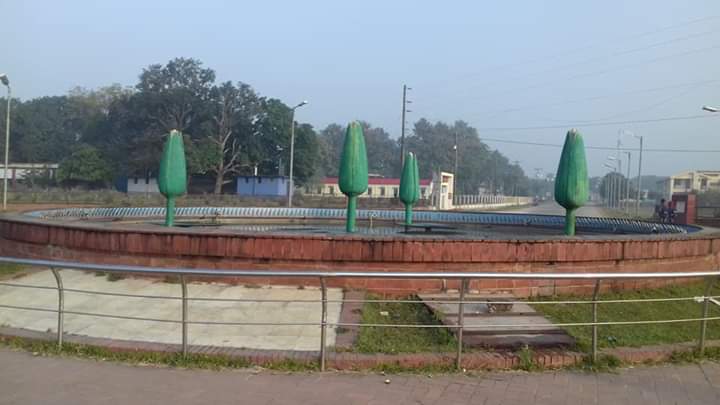 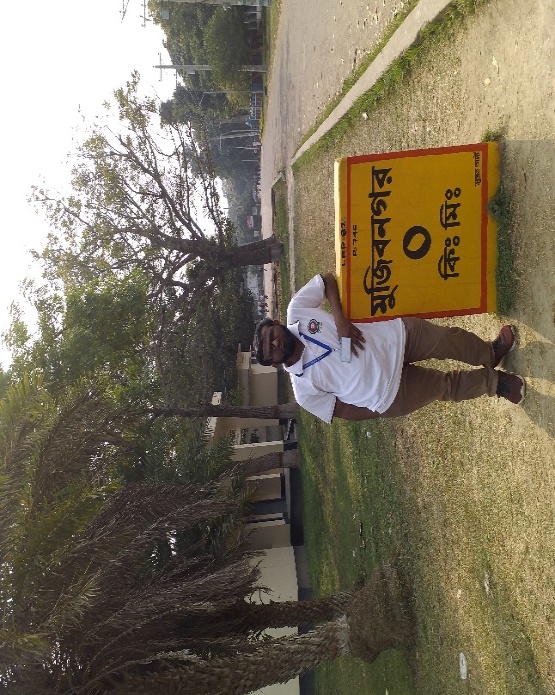 বাংলাদেশ ও বিশ্বপরিচয়, শ্রেণি – ৯ম, মুজিবনগর সরকার গঠন ক্লাসে আপনাকে স্বাগত ।
মুজিনগরের মানচিত্র
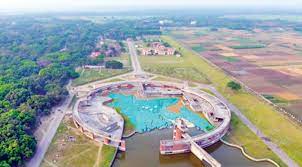 বাংলাদেশ ও বিশ্বপরিচয়, শ্রেণি – ৯ম, মুজিবনগর সরকার গঠন ক্লাসে আপনাকে স্বাগত ।
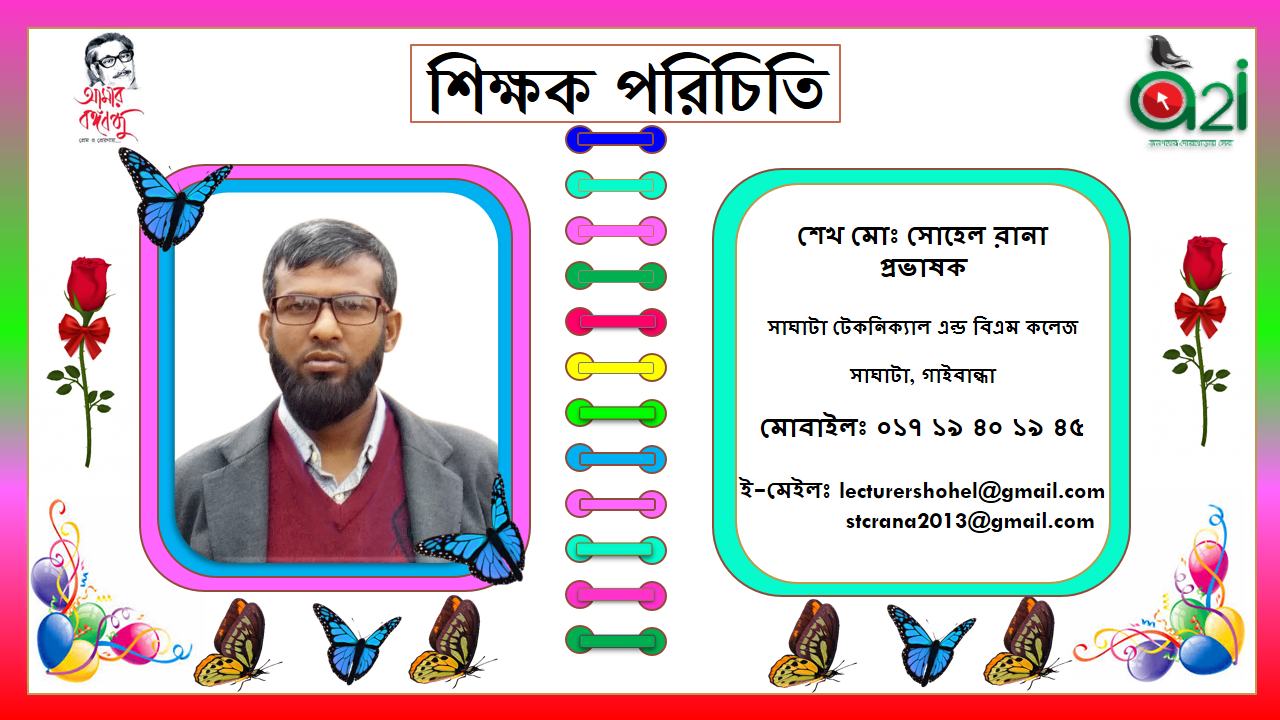 বাংলাদেশ ও বিশ্বপরিচয়, শ্রেণি – ৯ম, মুজিবনগর সরকার গঠন ক্লাসে আপনাকে স্বাগত ।
পাঠ  পরিচিতি
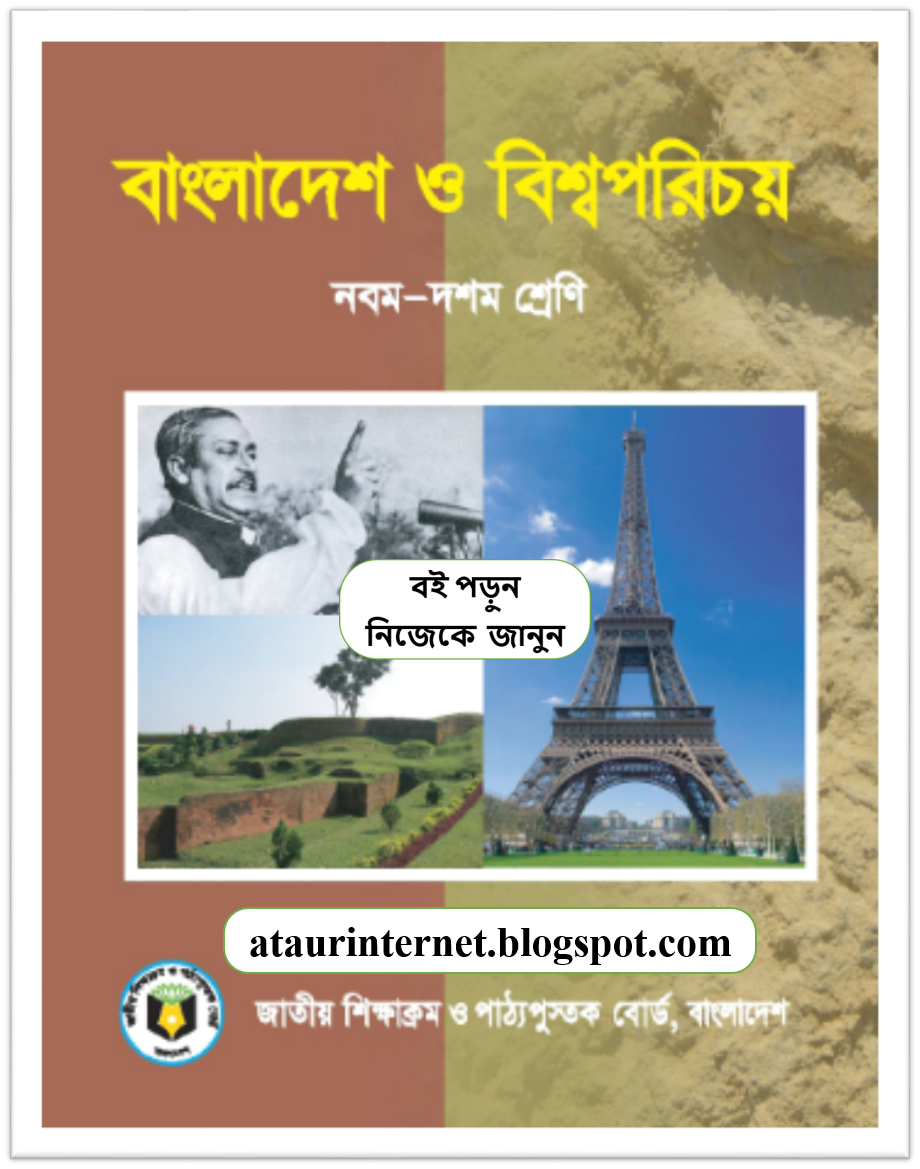 বাংলাদেশ ও বিশ্বপরিচয়

শ্রেণি – ৯ম

মুজিবনগর সরকার গঠন
বাংলাদেশ ও বিশ্বপরিচয়, শ্রেণি – ৯ম, মুজিবনগর সরকার গঠন ক্লাসে আপনাকে স্বাগত ।
শিখনফল
এই পাঠ শেষে শিক্ষার্থীরা -
১.
মুজিবনগর সরকার গঠনের তারিখ ও  শপথ গ্রহণের তারিখ বলতে পারবে।
২.
মুজিবনগর সরকার গঠনের কারন ব্যাখ্যা করতে পারবে ।
৩.
মুজিবনগর সরকারের গঠন কাঠামো বলতে পারবে।
বাংলাদেশ ও বিশ্বপরিচয়, শ্রেণি – ৯ম, মুজিবনগর সরকার গঠন ক্লাসে আপনাকে স্বাগত ।
ছবিটি কোন সময়ের মনে হচ্ছে?
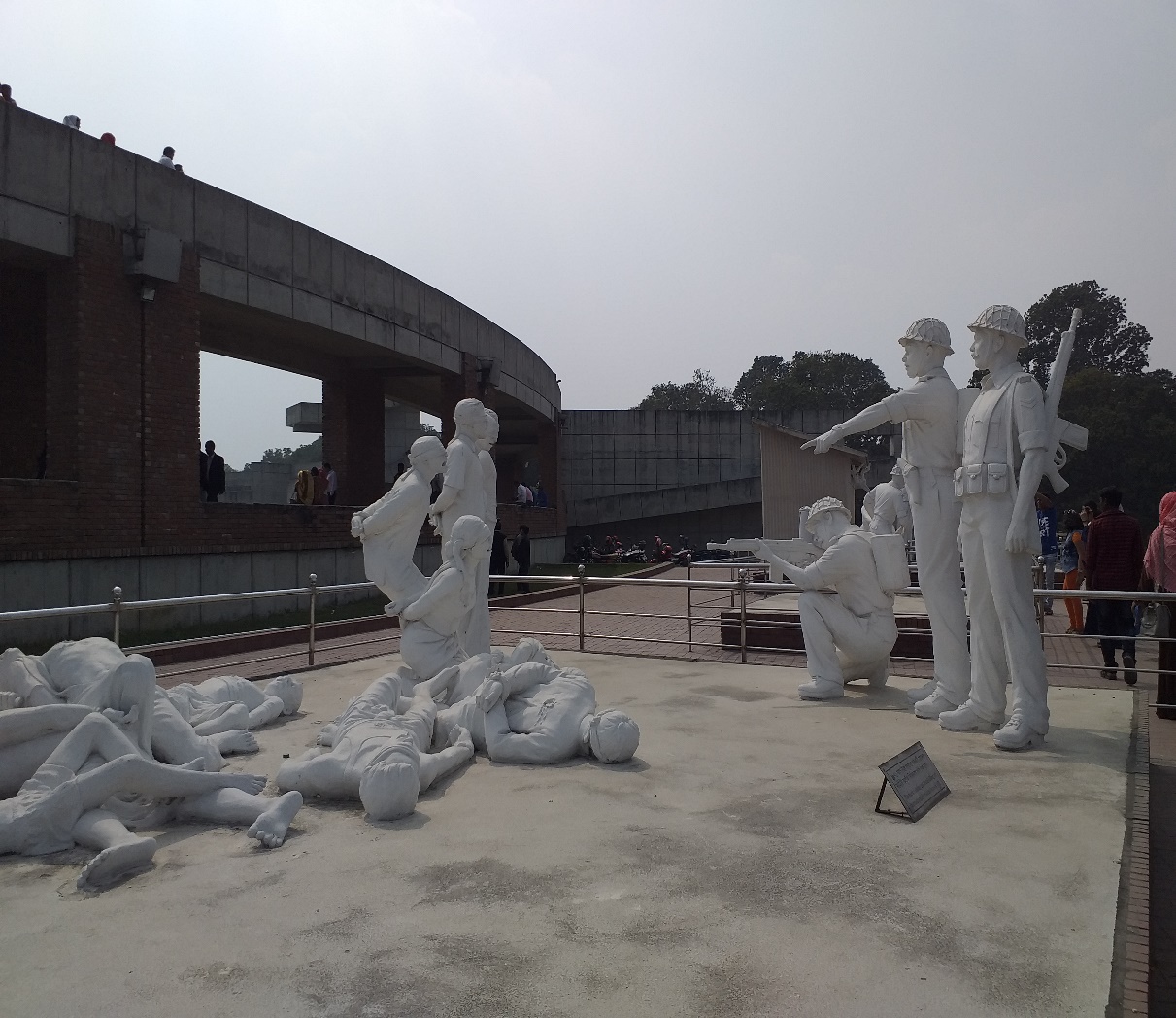 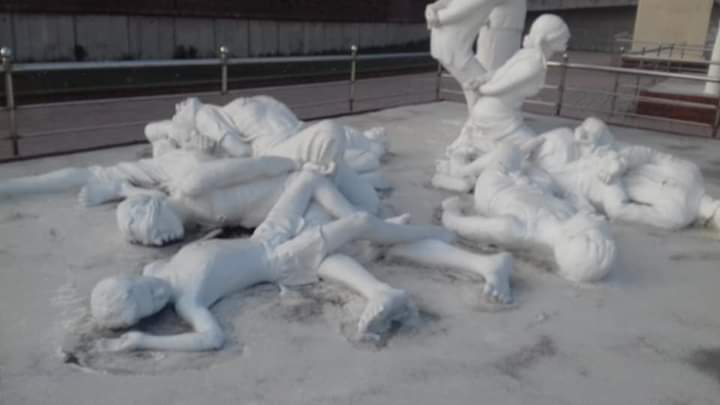 মুক্তি যুদ্ধের সময়কালের
বাংলাদেশ ও বিশ্বপরিচয়, শ্রেণি – ৯ম, মুজিবনগর সরকার গঠন ক্লাসে আপনাকে স্বাগত ।
ছবিগুলোর দিকে তাকাও
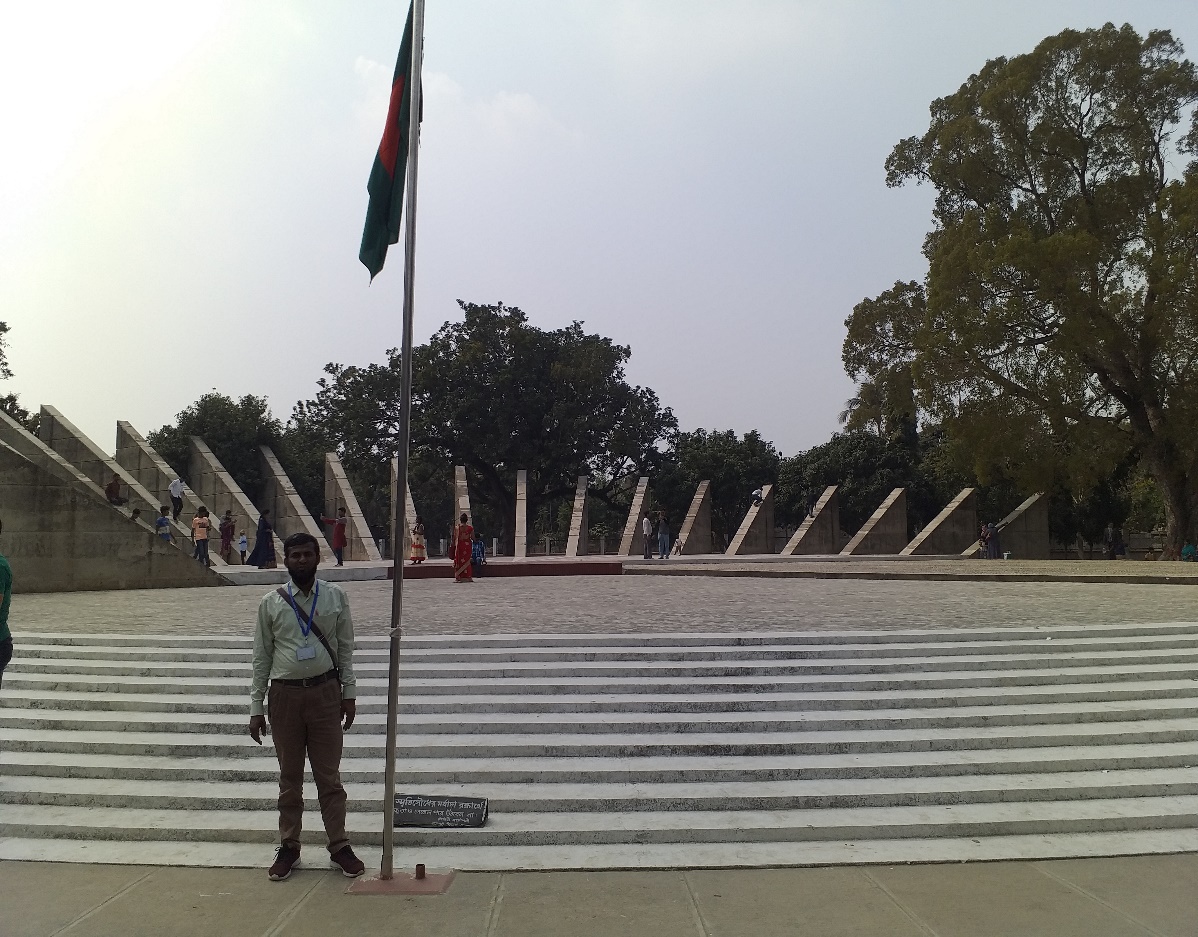 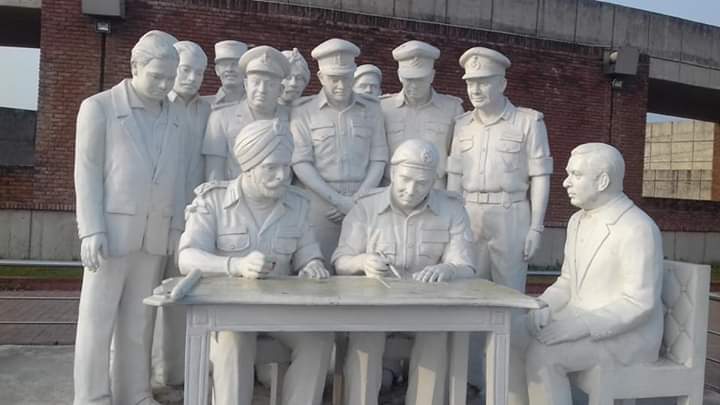 ছবিগুলো কোন জায়গার?
বাংলাদেশ ও বিশ্বপরিচয়, শ্রেণি – ৯ম, মুজিবনগর সরকার গঠন ক্লাসে আপনাকে স্বাগত । সোহেল রানা ।
ছবিগুলোর দিকে তাকাও
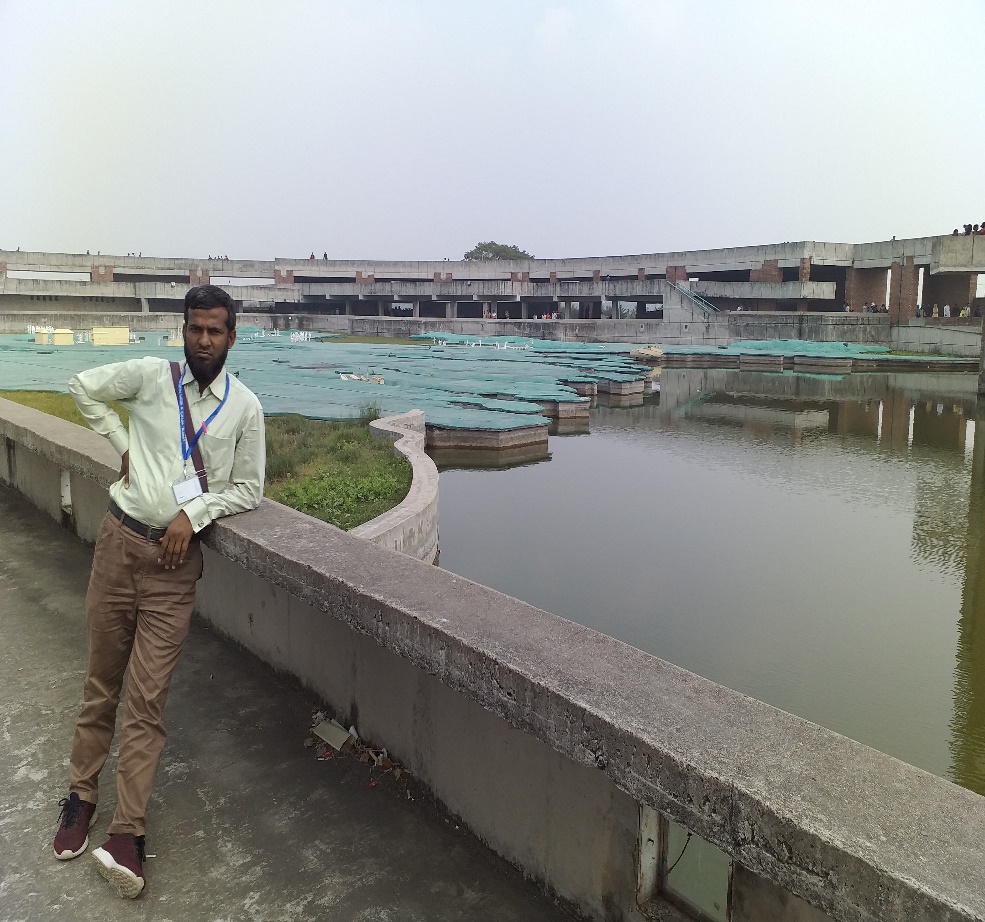 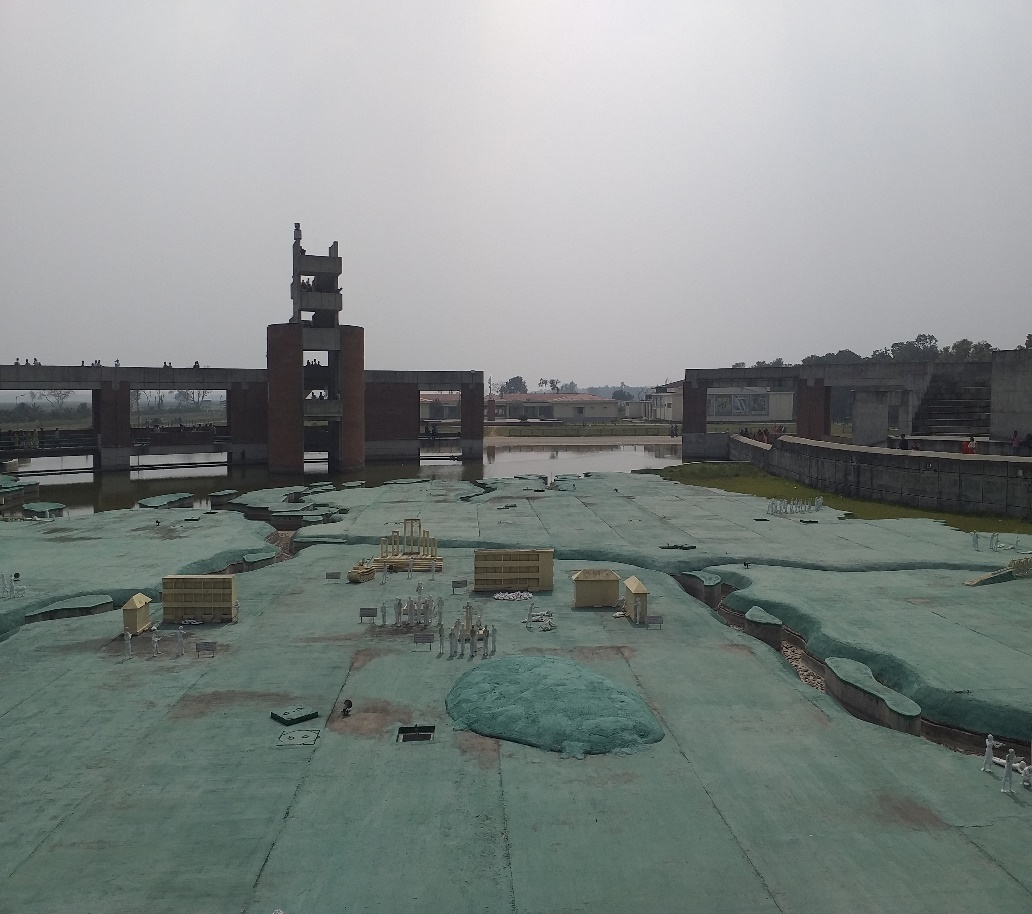 ছবিগুলো কোন জায়গার?
বাংলাদেশ ও বিশ্বপরিচয়, শ্রেণি – ৯ম, মুজিবনগর সরকার গঠন ক্লাসে আপনাকে স্বাগত ।
ছবিগুলোর দিকে তাকাও
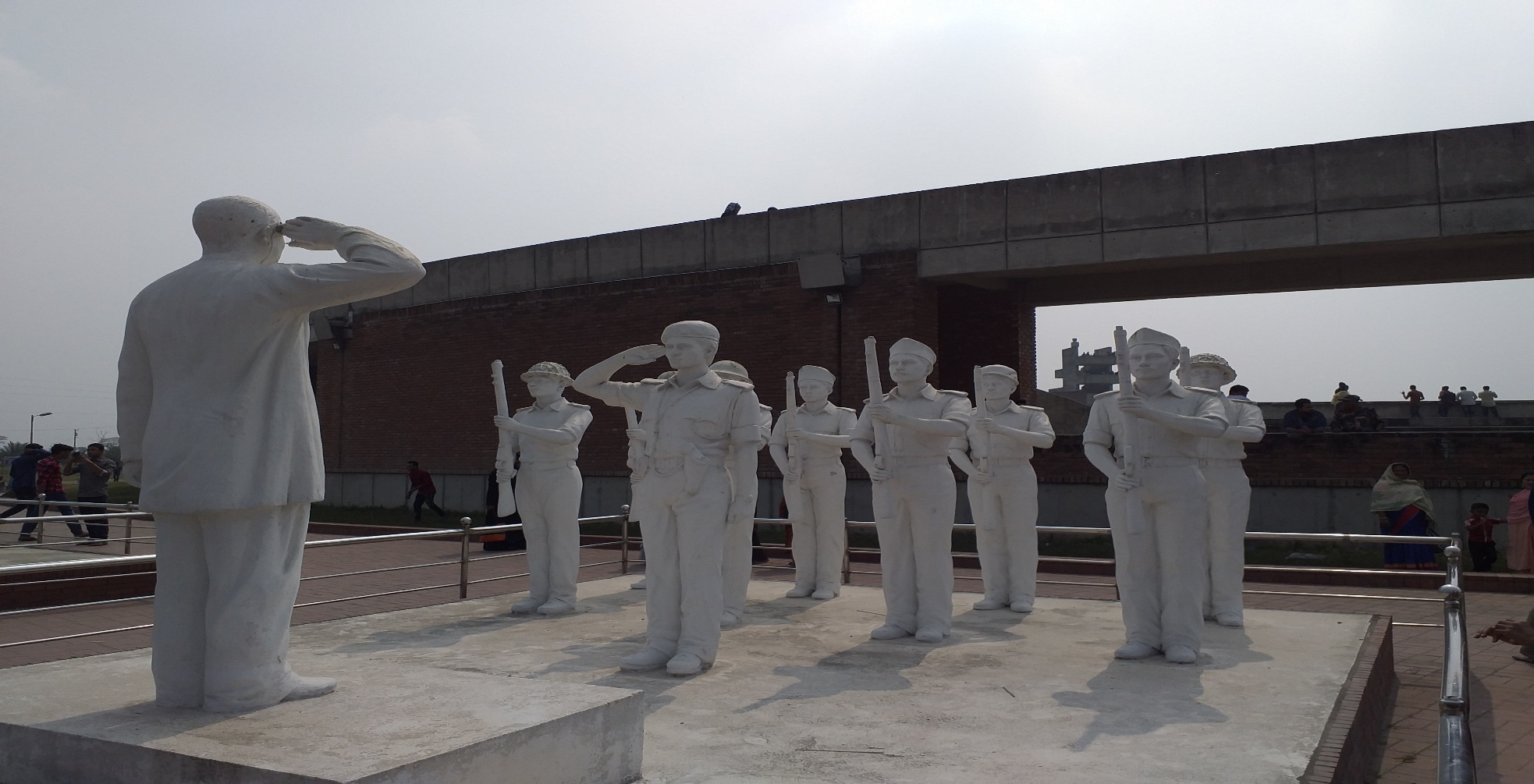 ছবিগুলো কোন জায়গার?
বাংলাদেশ ও বিশ্বপরিচয়, শ্রেণি – ৯ম, মুজিবনগর সরকার গঠন ক্লাসে আপনাকে স্বাগত ।
আজকে আমাদের আলোচনার বিষয়
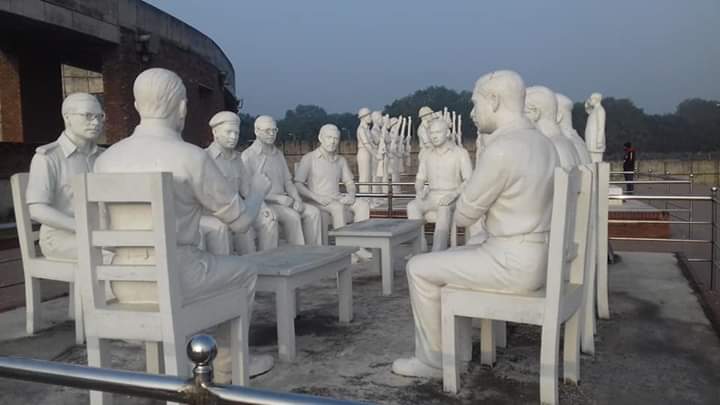 মুজিবনগর সরকার গঠন
বাংলাদেশ ও বিশ্বপরিচয়, শ্রেণি – ৯ম, মুজিবনগর সরকার গঠন ক্লাসে আপনাকে স্বাগত ।
মুজিবনগর সরকার কোথায় গঠিত হয়েছিল?
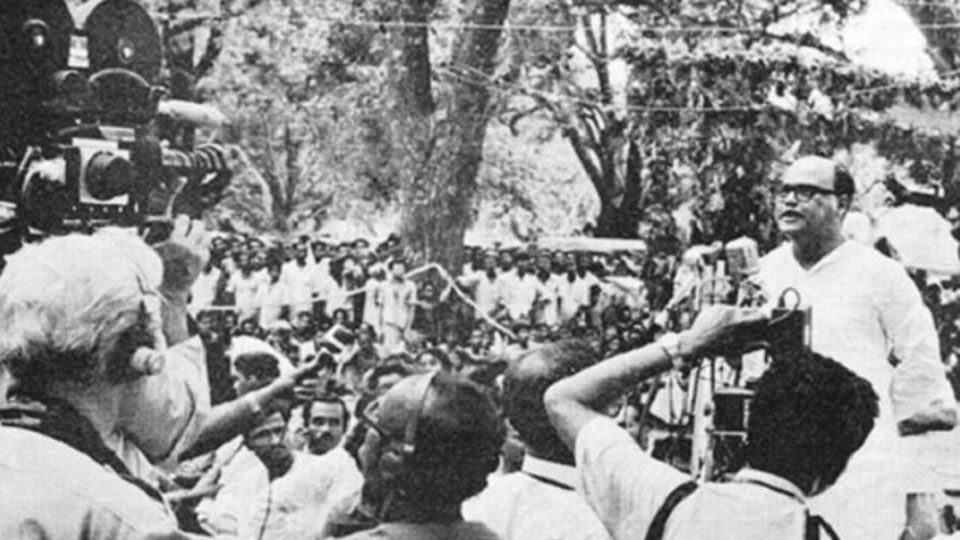 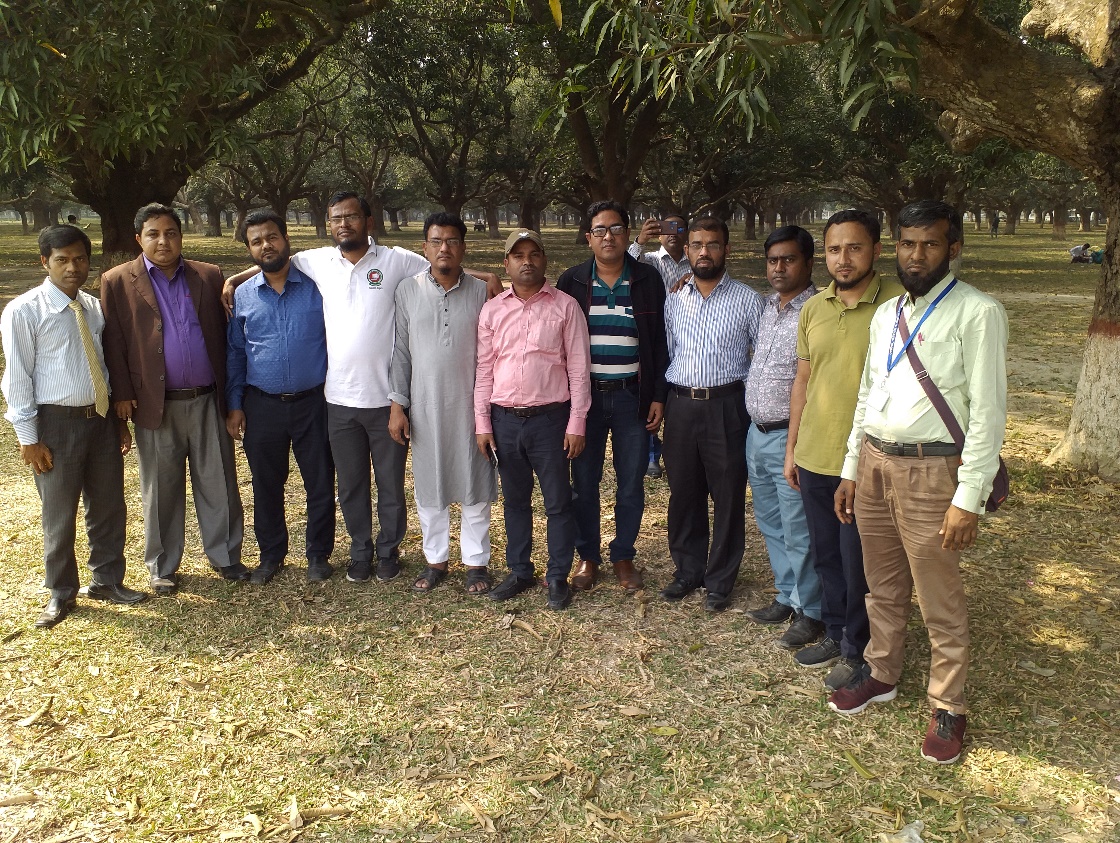 মেহেরপুর জেলার বৈদ্যনাথ তলার আম্রকাননে
বাংলাদেশ ও বিশ্বপরিচয়, শ্রেণি – ৯ম, মুজিবনগর সরকার গঠন ক্লাসে আপনাকে স্বাগত ।
কত তারিখে মুজিবনগর সরকার গঠিত হয়েছিল?
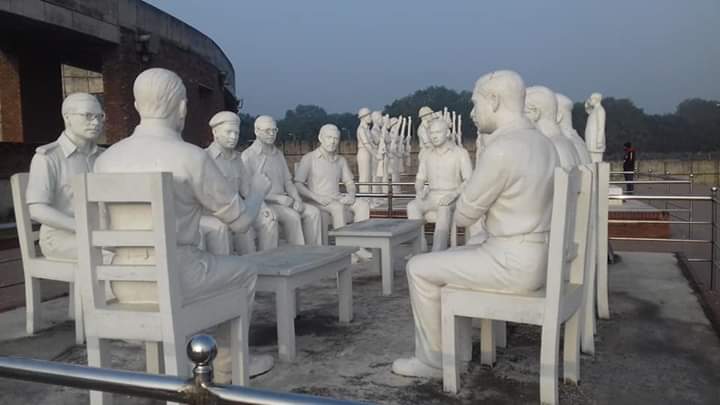 ১০ এপ্রিল /১৯৭১
বাংলাদেশ ও বিশ্বপরিচয়, শ্রেণি – ৯ম, মুজিবনগর সরকার গঠন ক্লাসে আপনাকে স্বাগত ।
কত তারিখে মুজিবনগর সরকার শপথ গ্রহণ করে ?
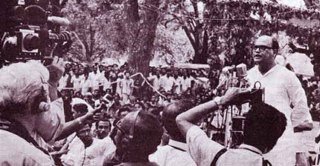 ১৭ এপ্রিল /১৯৭১
বাংলাদেশ ও বিশ্বপরিচয়, শ্রেণি – ৯ম, মুজিবনগর সরকার গঠন ক্লাসে আপনাকে স্বাগত ।
ছবির ব্যক্তিগুলোর নাম কি ?
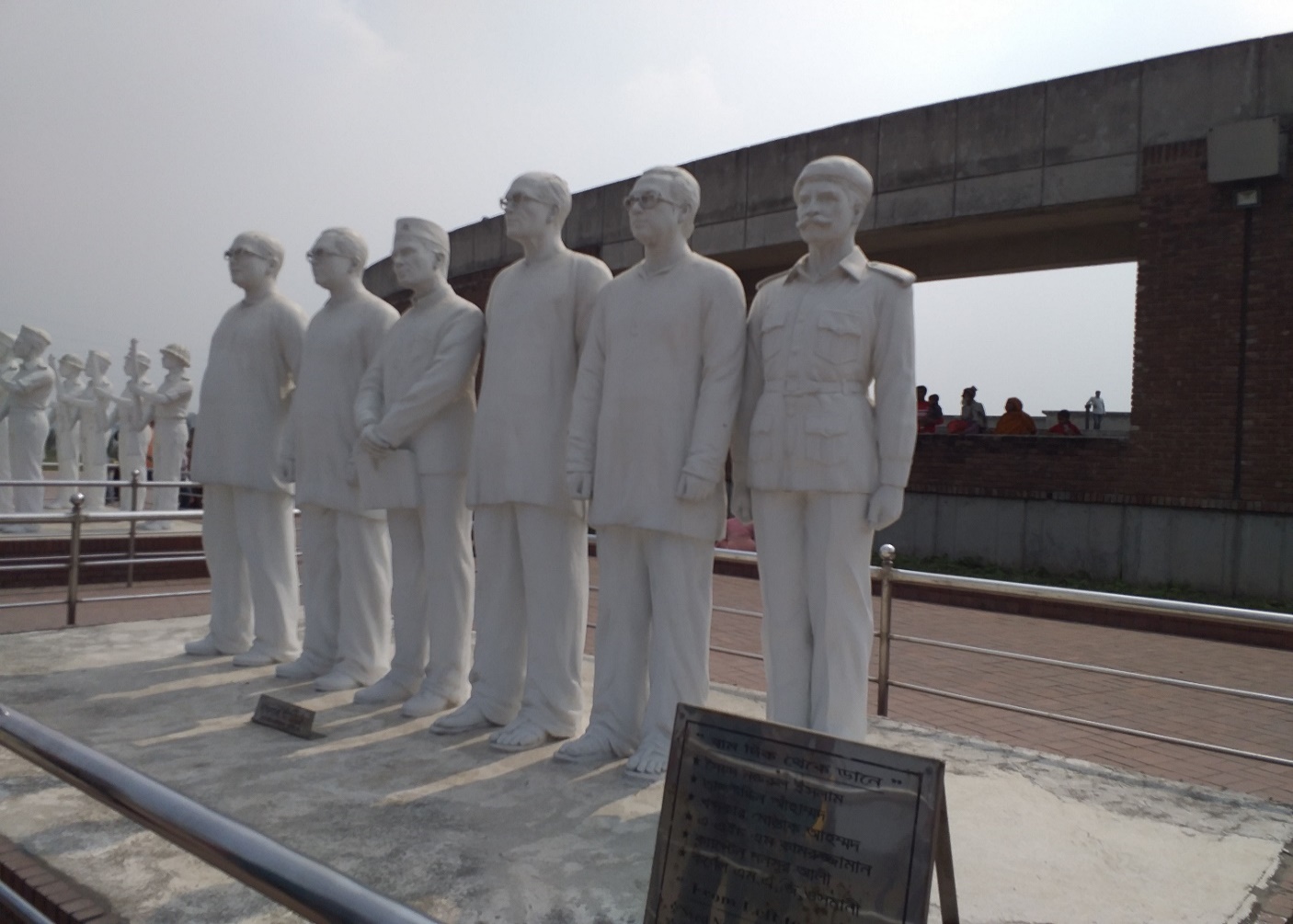 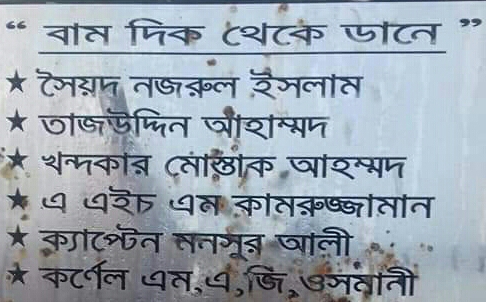 বাংলাদেশ ও বিশ্বপরিচয়, শ্রেণি – ৯ম, মুজিবনগর সরকার গঠন ক্লাসে আপনাকে স্বাগত ।
মুজিবনগর সরকারের গঠন কাঠামো
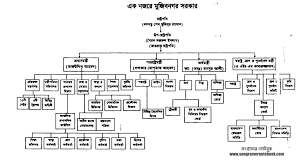 বাংলাদেশ ও বিশ্বপরিচয়, শ্রেণি – ৯ম, মুজিবনগর সরকার গঠন ক্লাসে আপনাকে স্বাগত ।
মুজিবনগর সরকারের গঠন কাঠামো
বঙ্গবন্ধু শেখ মুজিবুর রহমান
রাষ্ট্রপতি  
ও
 মুক্তিযুদ্ধের সর্বাধিনায়ক
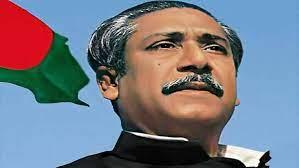 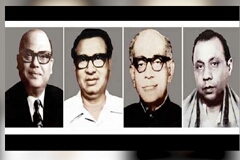 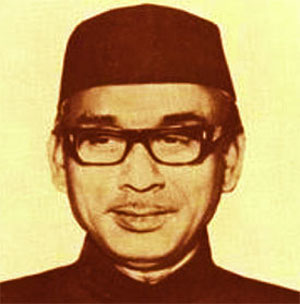 উপরাষ্ট্রপতি সৈয়দ নজরুল ইসলাম
অর্থমন্ত্রী 
এম. মনসুর আলী
আইন ও পররাষ্ট্র মন্ত্রী 
খন্দকার মোস্তাক আহমেদ
প্রধানমন্ত্রী 
তাজউদ্দিন আহমেদ
স্বরাষ্ট্র, ত্রান ও পুনর্বাসন মন্ত্রী 
এ.এইচ.এম. কামারুজ্জামান
বাংলাদেশ ও বিশ্বপরিচয়, শ্রেণি – ৯ম, মুজিবনগর সরকার গঠন ক্লাসে আপনাকে স্বাগত ।
মুজিবনগর সরকার গঠনের কারণ
মুক্তি যুদ্ধকে সঠিক ভাবে পরিচালনা, সুসংহত করা এবং মুক্তিযুদ্ধের পক্ষে বিশ্ব জনমত গঠন করা ।
জোড়ায় কাজ
১। মুজিবনগর সরকারের রাষ্ট্রপতি কে ছিলেন?

২।মুজিবনগর সরকারের অর্থমন্ত্রী কে ছিলেন? 
    
৩। মুক্তিযুদ্ধে মুজিবনগর সরকারের ভূমিকা কী ছিল?
বাংলাদেশ ও বিশ্বপরিচয়, শ্রেণি – ৯ম, মুজিবনগর সরকার গঠন ক্লাসে আপনাকে স্বাগত ।
বাড়ীর কাজ
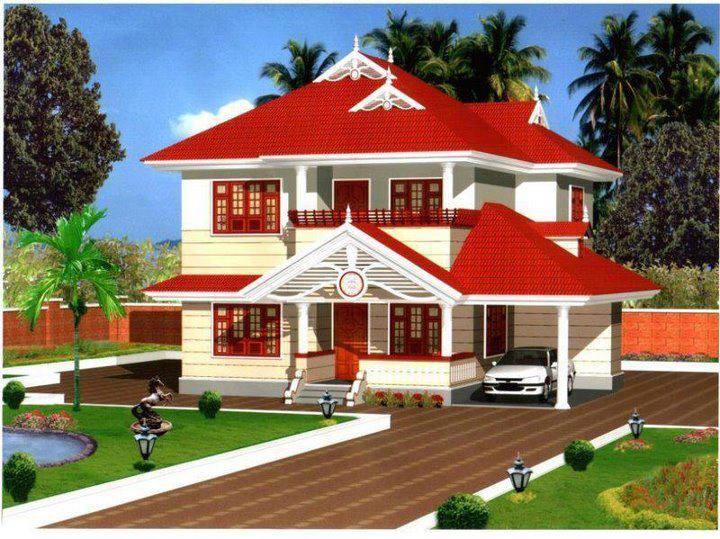 মুজিবনগর সরকারের  গঠন কাঠামো ব্যাখ্যা কর ।
বাংলাদেশ ও বিশ্বপরিচয়, শ্রেণি – ৯ম, মুজিবনগর সরকার গঠন ক্লাসে আপনাকে স্বাগত ।
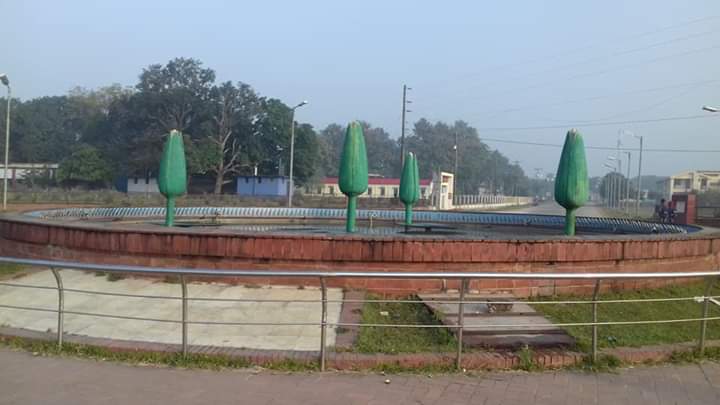 ধন্যবাদ
আজকের ক্লাসে সবাইকে ধন্যবাদ, দেখা হবে আগামি ক্লাসে ।